Warm - Up
Find the volume of the pyramid.
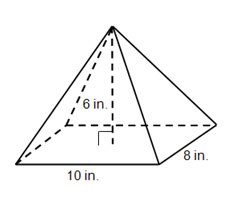 Homework Answers
Surface Area
and Volume
of Spheres
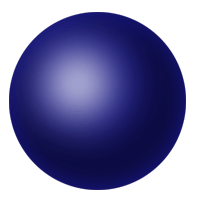 2 Types of Answers
Rounded
Type the Pi button on your calculator
Toggle your answer
Do NOT write Pi in your answer
Exact
Pi will be in your answer
Look at the cross section formed when you cut a sphere in half.
What shape is it?
A circle!!!  This is called the GREAT CIRCLE of the sphere.
If you cut a sphere right down the middle you would create two congruent halves called HEMISPHERES.
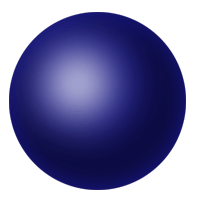 You can think of the globe.  The equator cuts the earth into the northern and southern hemisphere.
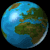 Volume of a Sphere
Volume of a Sphere
(round to the nearest hundredths)
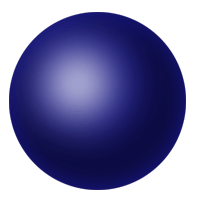 2 cm
Volume of a Sphere
(round to the nearest hundredths)
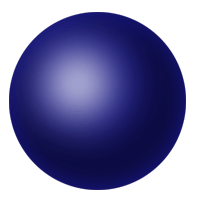 10 cm
Volume of a Sphere
A sphere is inside a cube. The cube has a volume of 27 cm3.  
Find volume of the sphere.  Round to the nearest hundredths.
Surface Area of a Sphere
Surface Area of a Sphere
(round to the nearest hundredths)
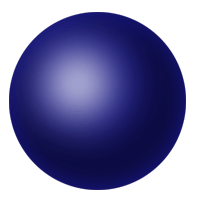 8 in
Surface Area of a Sphere
(round to the nearest hundredths)
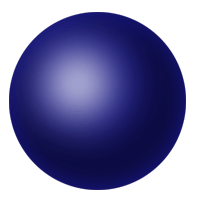 10 cm
The circumference of a great circle of a sphere is 25 inches.  Find the surface area of the sphere.  (Round to the nearest tenths.)
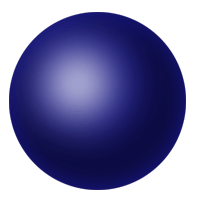 25 in
A sphere is inscribed in a cube of volume 27 cubic meters.  What is the surface area of the sphere?  Give an exact answer and an answer rounded to the nearest hundredth.
Homework
Worksheet